Nucleosynthesis
Elements are made in four distinct ways (plus another we didn’t go into)
Big Bang Nucleosynthesis
takes place when the universe is a few minutes old
makes 2H, 3He, 4He and 7Li
Fusion in stars
in stars like the Sun, makes 4He and C, N, O 
in massive stars, makes elements up to iron-56
Fusion in supernova explosions
primarily makes elements around iron
Neutron capture in He-fusing stars and supernovae
makes elements heavier than iron
Abundance of elements
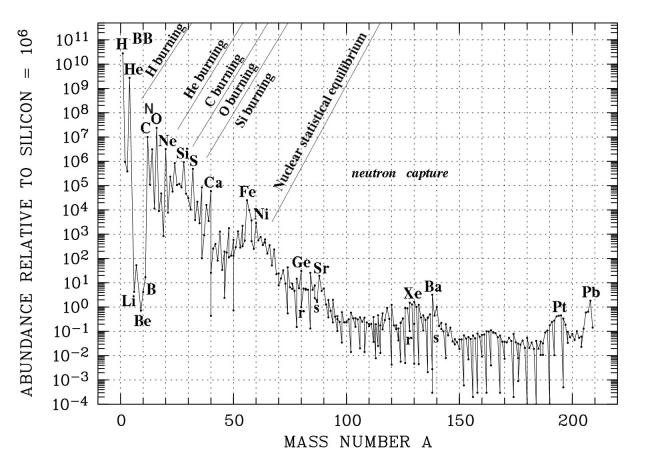 Neutron capture processes
Three basic types
s-process (slow)
occurs in helium-fusing stars where small quantities of free neutrons are made by processes like 13C + 4He → 16O + n
adds neutrons very slowly, so any unstable nucleus that forms has time to decay
therefore makes only nuclei which can be reached (directly or via decay) from a stable isotope
anything surrounded by unstable isotopes cannot be produced
Neutron capture processes
Three basic types
r-process (rapid)
occurs in very neutron-rich environment—we think during supernovae
adds neutrons rapidly, so many neutrons are added before the nucleus has time to decay
therefore initially makes highly unstable, very neutron-rich nuclei which subsequently decay to stable isotopes via β decay 
each β decay converts one neutron to a proton
therefore cannot make any nucleus which has a stable isobar with the same mass number but smaller atomic number
Neutron capture processes
Three basic types
p-process 
probably occurs in supernovae
creates rare neutron-poor isotopes, either by adding protons or by knocking out neutrons
responsible for making isotopes which are to the left of the s-process path, therefore not accessible by either the s-process itself or the r-process
The s-process path
stable isotope?
stable isotope
add neutron
no
yes
decay (probably β decay, maybe electron capture)
Repeat until 209Bi, where it ends because 210Po α-decays, forming a loop back to 206Pb
The r-process path
add many neutrons
stable isotope?
stable isotope
no
β decay
The initial neutron influx only happens once, followed by many β-decays
stable isotope
yes
The s- and r-process paths
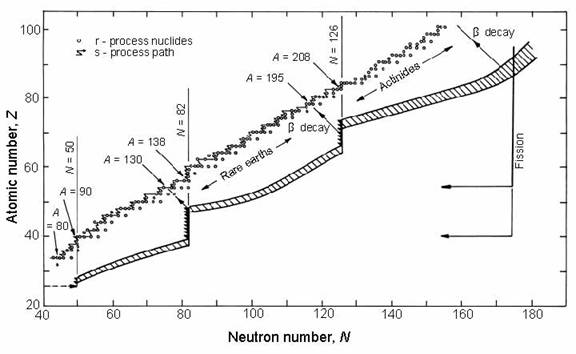 r-process makes very unstable nuclei
Example
β decay converts neutron to proton
s and r process
s process only
r process only
p process only
A, Z+1
A, Z
A, Z−1
e capture converts proton to neutron
Summary
Big Bang nucleosynthesis makes only isotopes with atomic masses 2, 3, 4 and 7
because masses 5 and 8 are not stable
Stellar fusion makes helium, and elements from carbon to iron
Supernova fusion makes the “iron peak”
Neutron capture makes elements heavier than iron
s-process: isotopes from Fe to Bi adjacent to other stable isotopes
r-process: isotopes accessible via repeated β decays
p-process: isotopes to the left of the s-process path